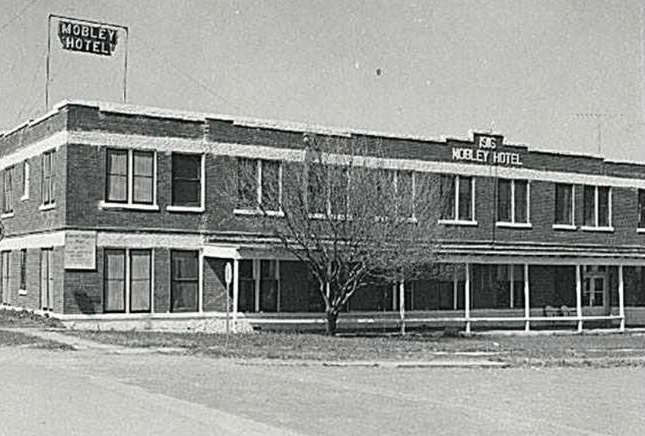 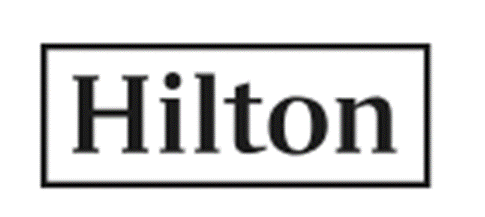 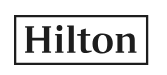 14 brands across 
106 countries
5,400 Properties
880,000 Rooms
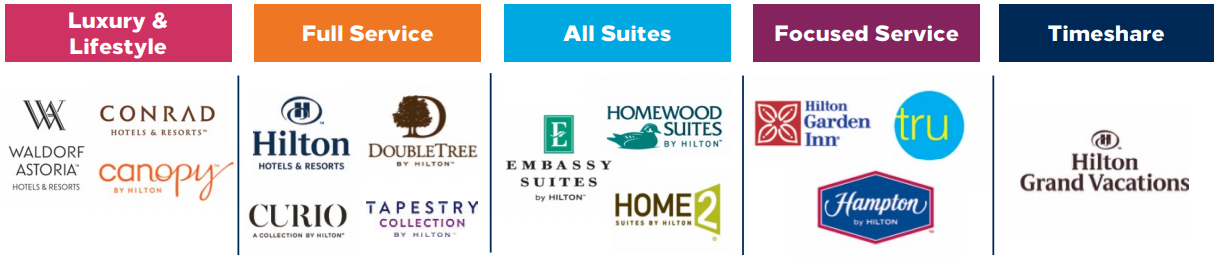 Why Invest?
Network effect of leading hotel brand and global scale provide a moat which they can monetize through a resilient, asset-light, fee-based model.
Record pipeline generating substantial returns on minimal capital should drive valuation multiple.
Generating significant cash which is returned to shareholders through dividends and buybacks.
Favorable ESG Rating.
RevPAR – Revenue per Available Room
RevPAR: combines unit revenue measure and capacity utilization into one metric.
RevPAR Index: tells you the brand’s competitive set premium/discount.
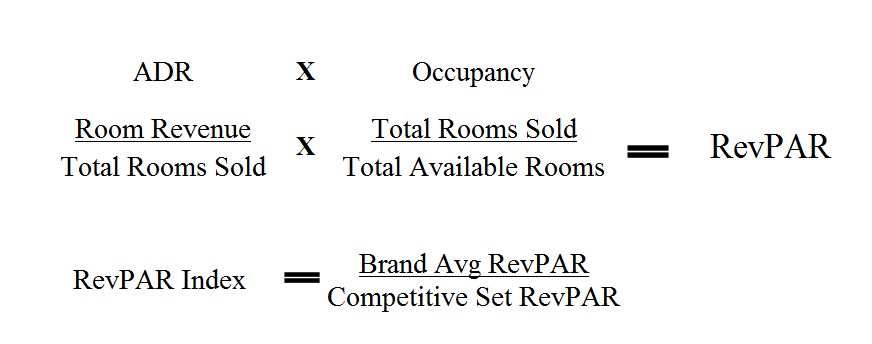 Global Room Supply
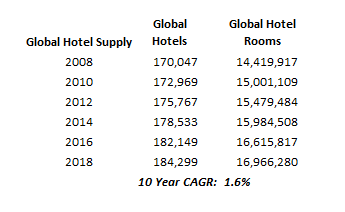 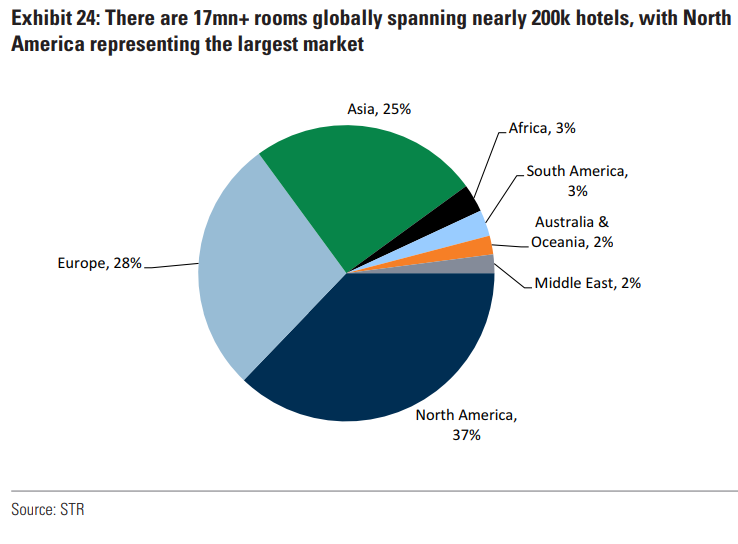 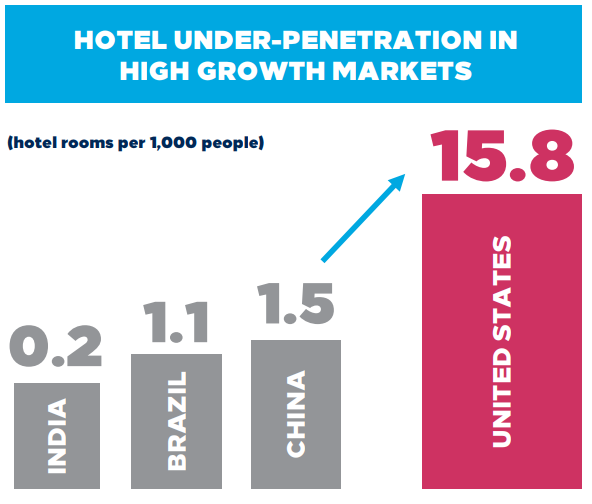 Fragmented Global Market
The global market is fragmented, but a changing competitive environment is driving a secular shift to brand affiliation.
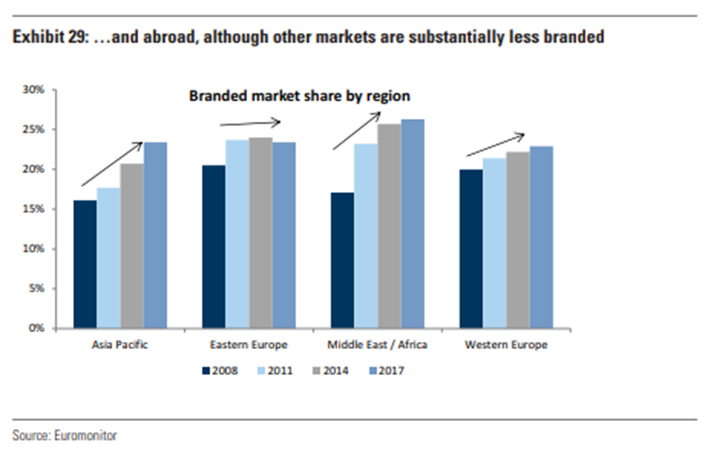 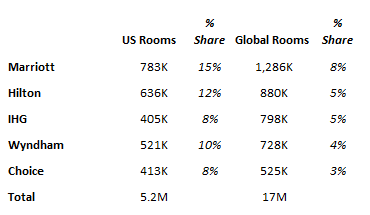 Growing Travel Spend
World Tourism Council Estimates
UN World Travel Estimates
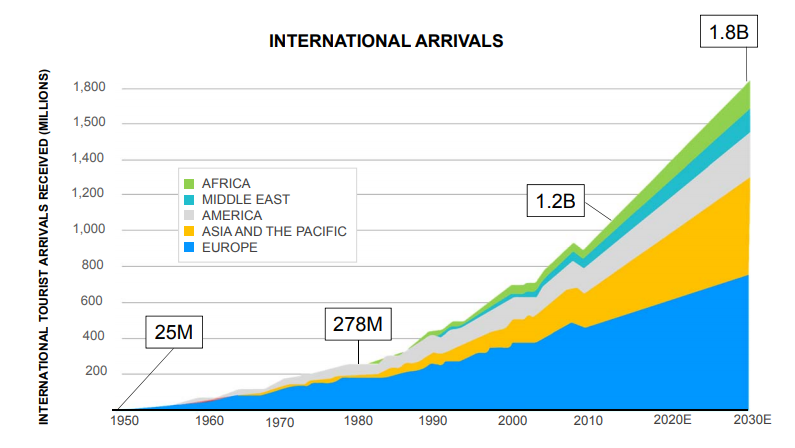 Hotel Business Models
Branding = Better Owner Economics
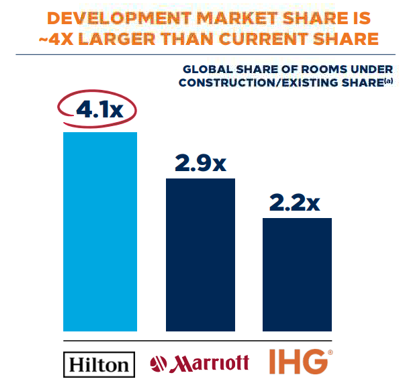 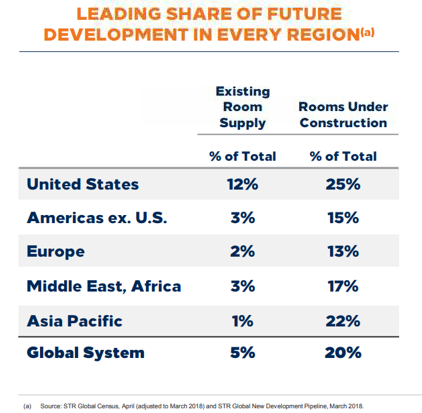 Better economics leads to unit growth with 3rd party capital.
Higher RevPAR Index.
Lower OTA fees. 
Higher % direct book.
Lower overhead costs.
Virtuous cycle of increasingly powerful brand and loyalty network drives scale and better economics.
Value proposition leads to disproportionate pipeline share.
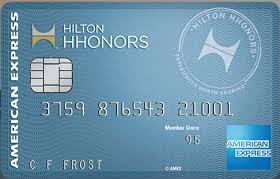 Loyalty Program
Key part of their virtuous cycle: drives fee growth while delivering a better product to customers and better economics to franchisees.
78m members
59% of system-wide occupancy 
The cost of reward points are passed through to the franchisees.
Co-branded cards drive loyalty membership.
Model Drivers
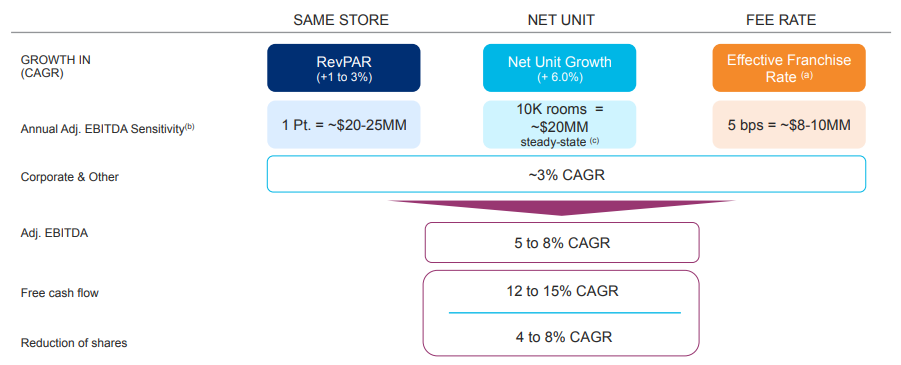 Pipeline Conversion Value Creation
Key Risks
Brand inconsistency as a result of franchise model.
Lower than expected pipeline growth. 
Competition from alternative accommodations     (e.g. Airbnb).
Negative RevPAR trends.
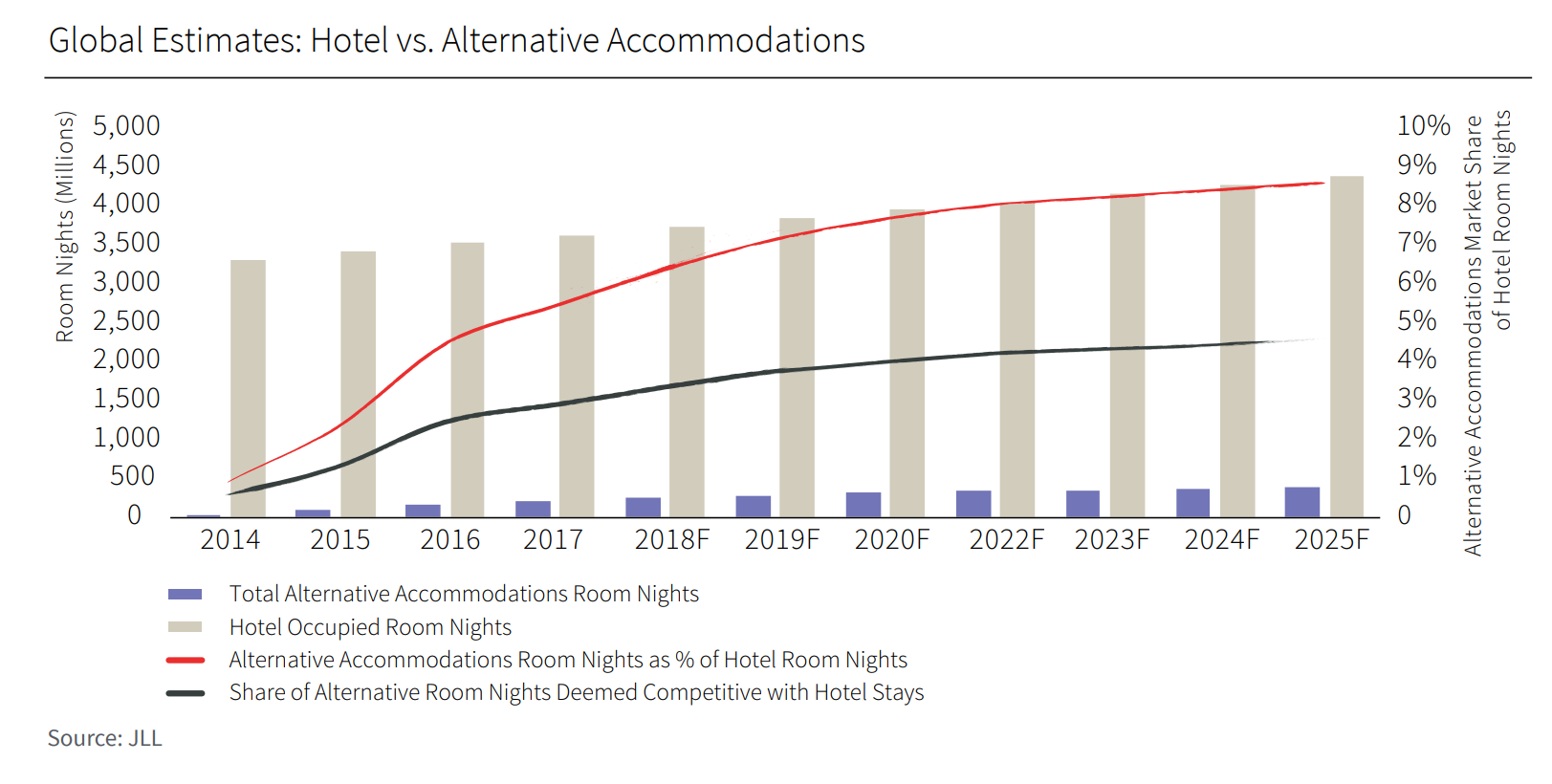 Historical RevPAR Trends
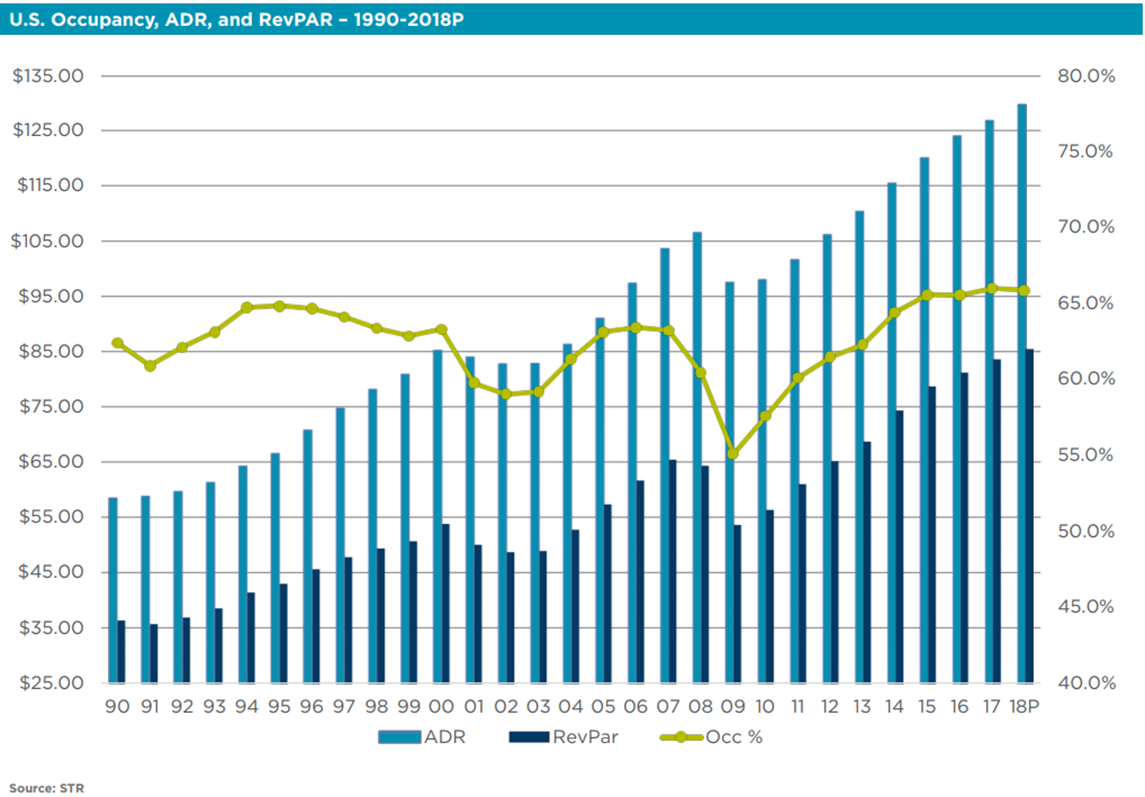 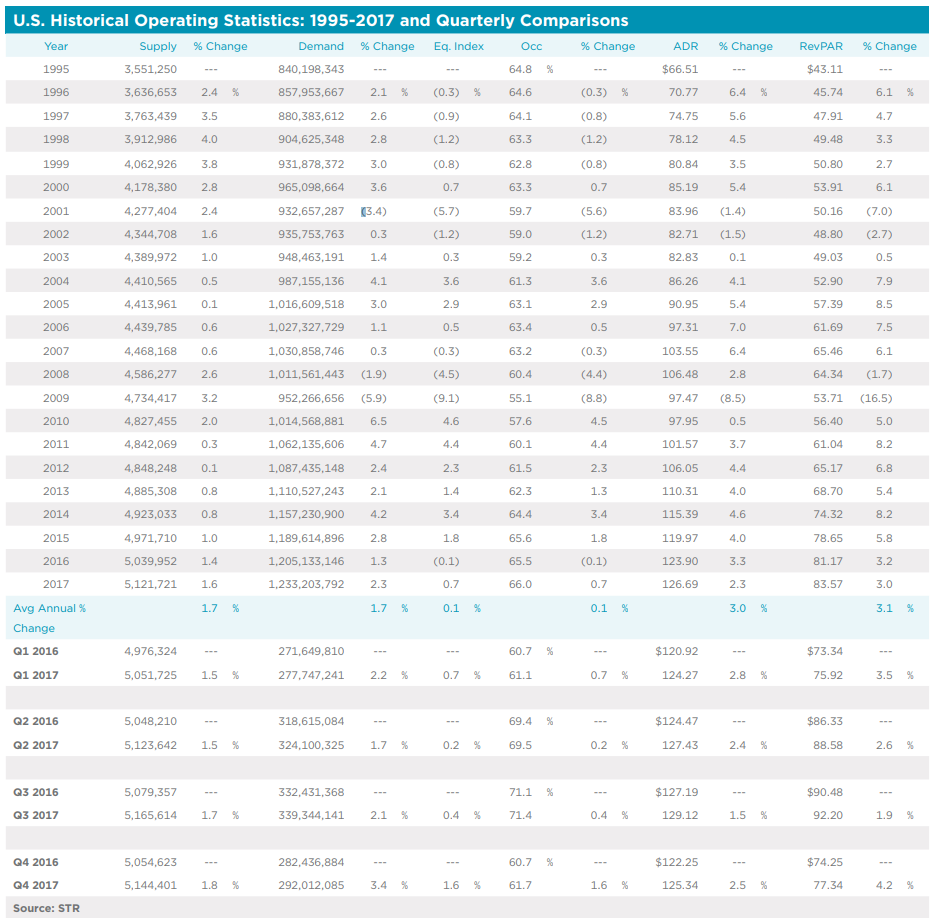 Valuation
Assumes: 
MSD unit growth - they have close to 3 yrs. worth of unit growth already under construction
LSD RevPAR
Stable FCF Margins